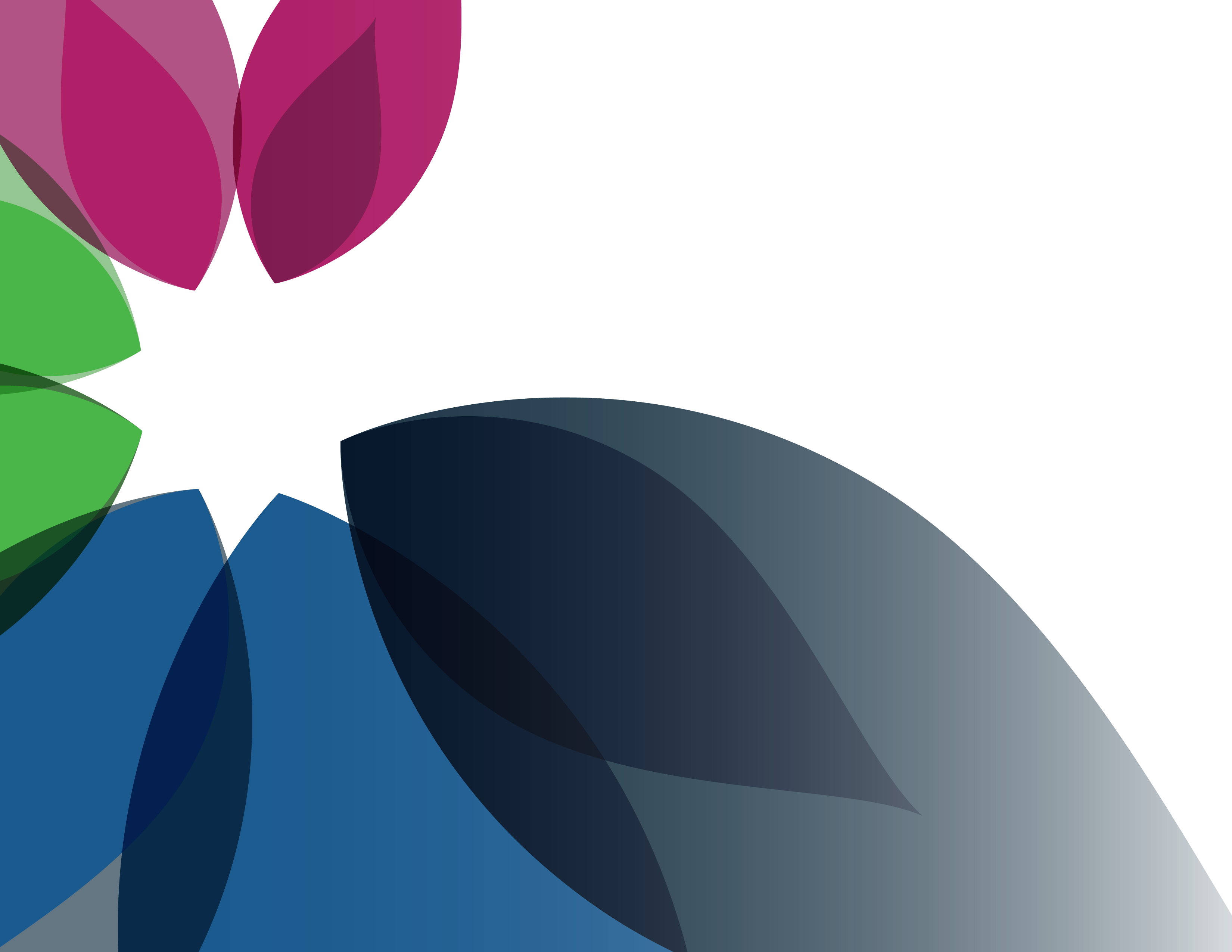 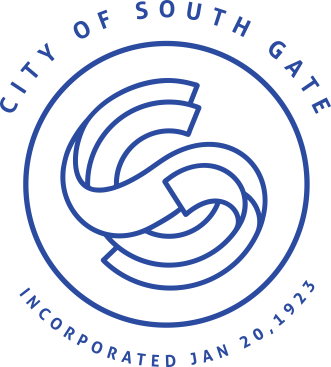 GARFIELD AVENUE COMPLETE STREET IMPROVEMENT PROJECT
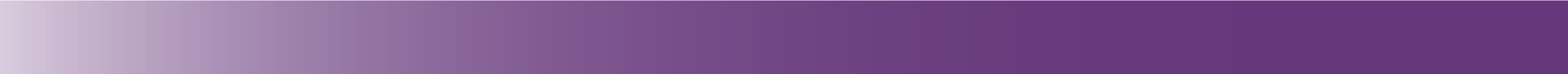 Public Outreach Meeting
November 4, 2021
City of South Gate
GATEWAY
TO THE
FUTURE
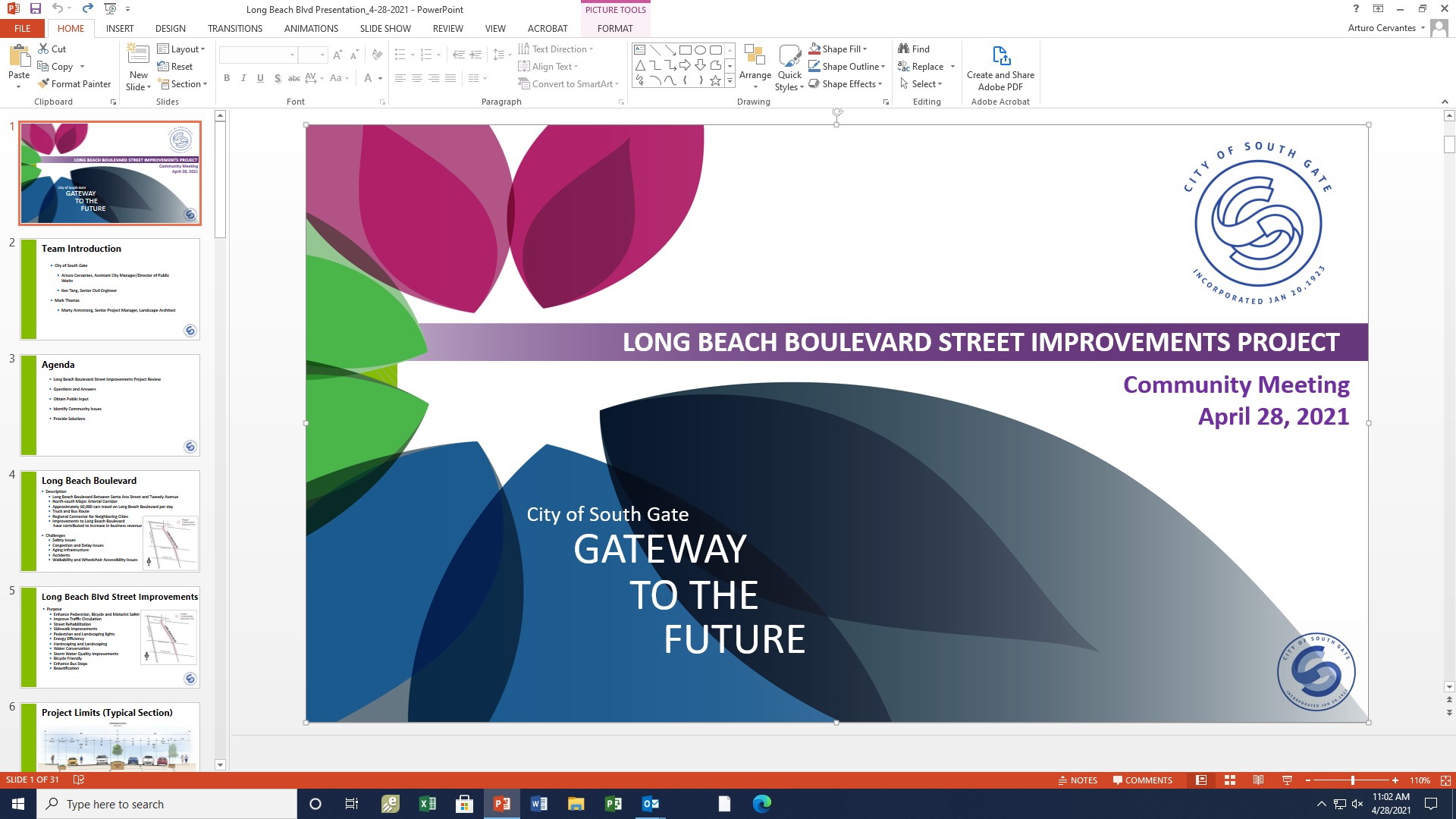 Today’s Agenda
Introductions
City of South Gate
Arturo Cervantes, Assistant City Manager/Director of Public Works
Elias Saikaly, Project Manager

Tetra Tech  
Jason Fussel; Vice President

Meeting Purpose
Obtain Public Input 
Present the Garfield Ave Complete Street Project
Garfield Avenue Issues
Garfield Avenue Complete Street
Description
Primary Arterial Corridor of Regional Significance
Over 20,000 vehicles travel on Garfield Avenue daily
Serves Commercial, Industrial and Residential land uses

Challenges
Aging Pavement Infrastructure
Safety 
Congestion and Delay
Pedestrian, Bike and ADA Accessibility
Garfield Ave Complete St. Improvements
Typical Section
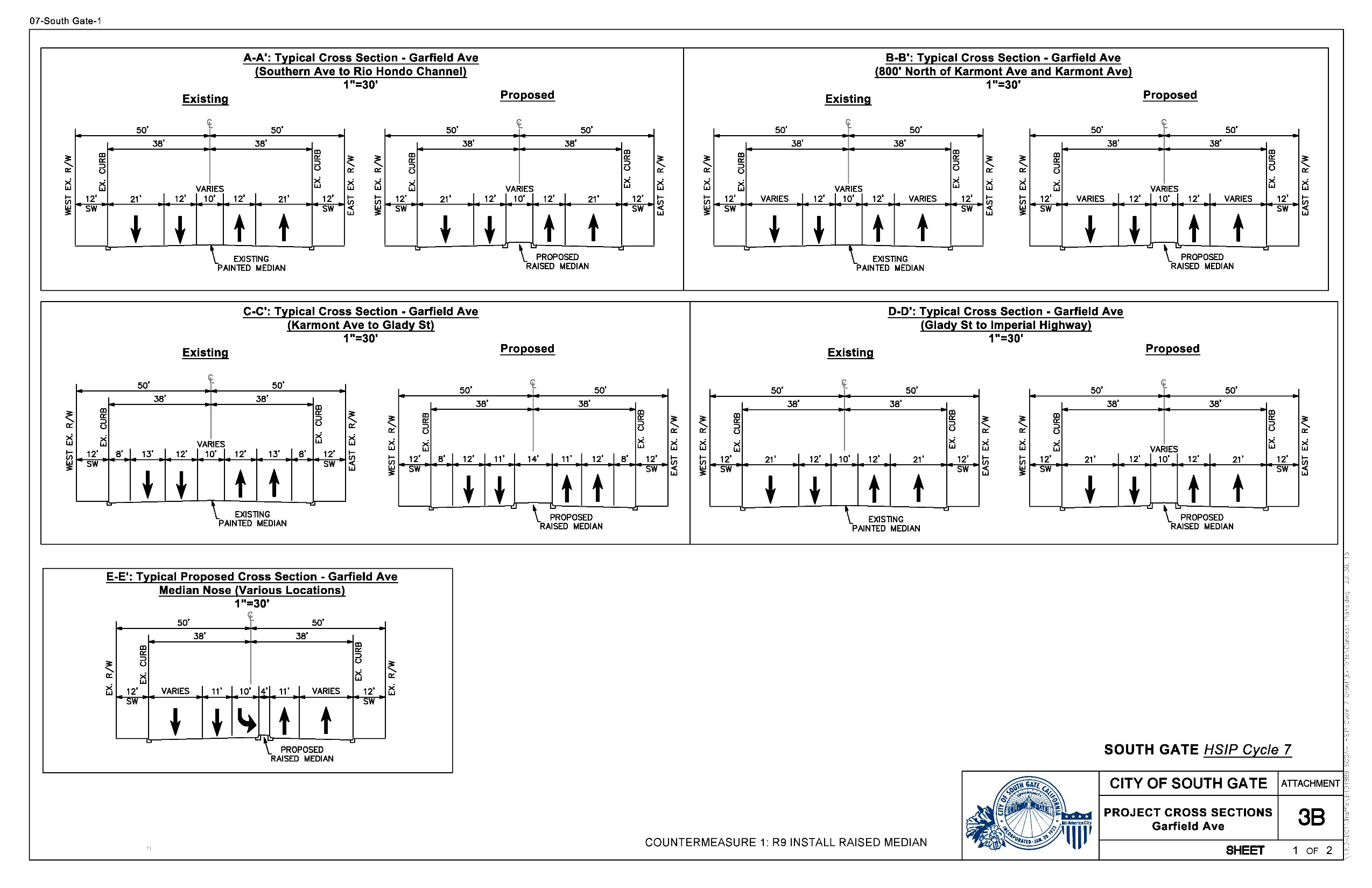 Roadway Median Plan
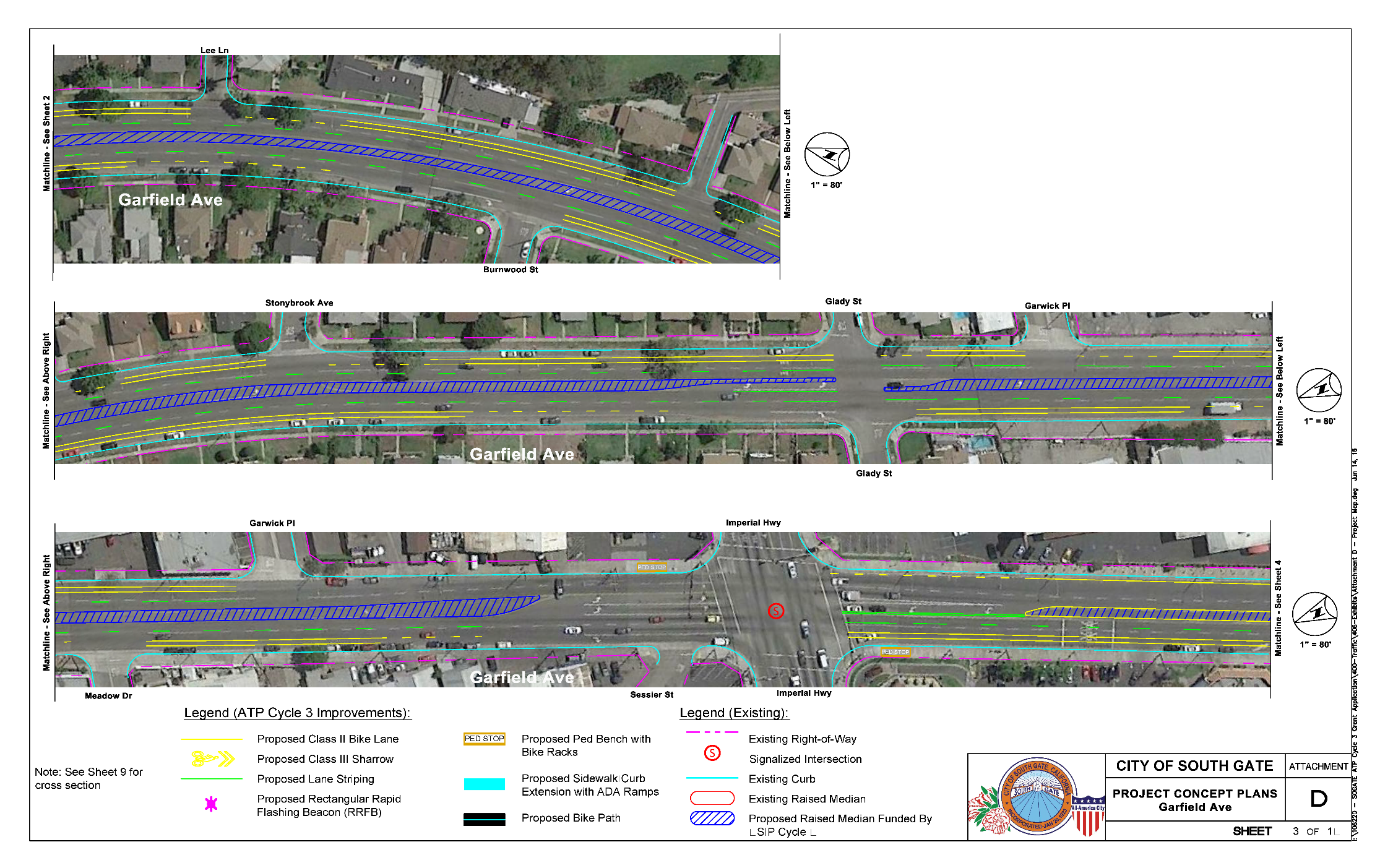 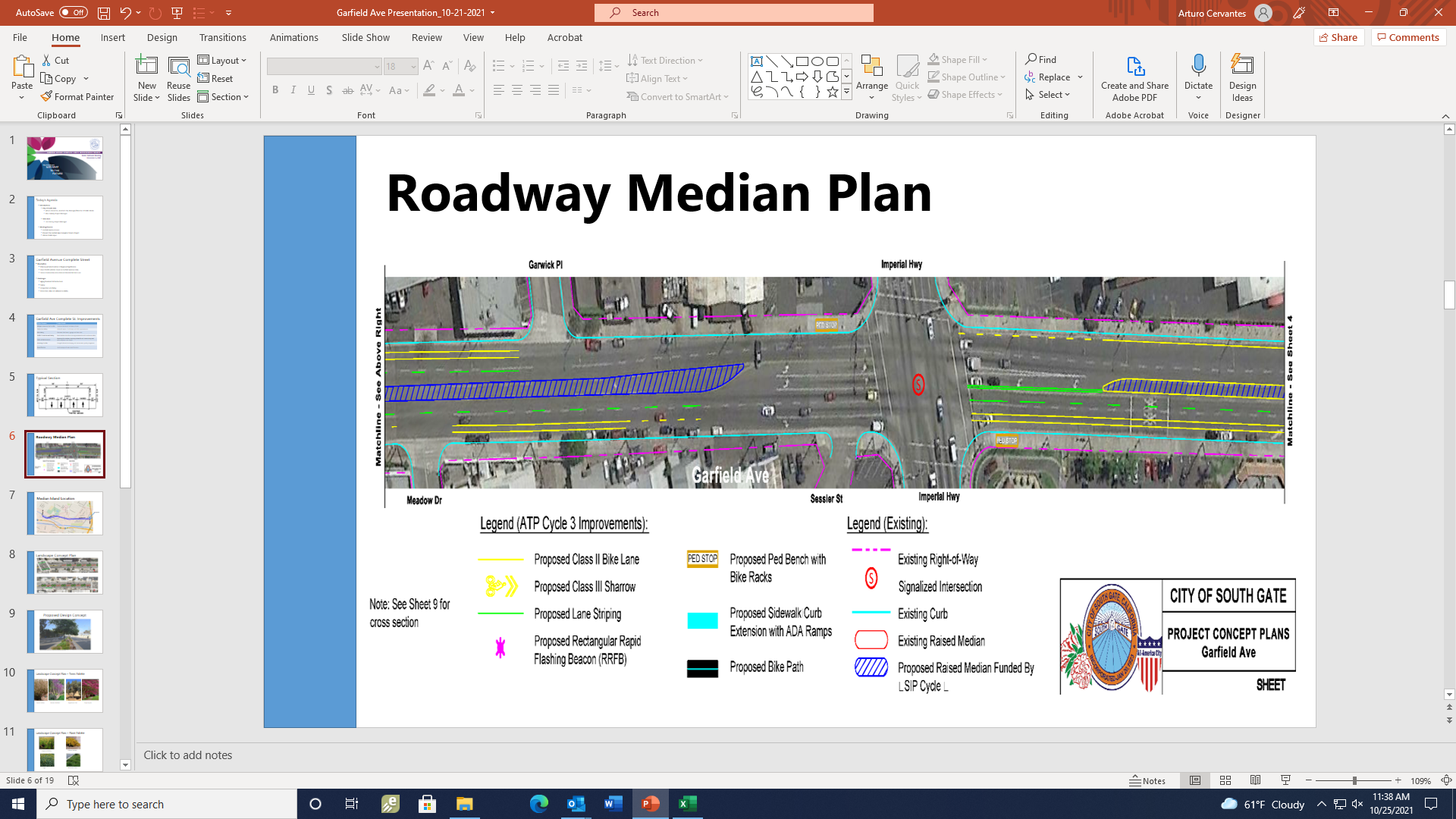 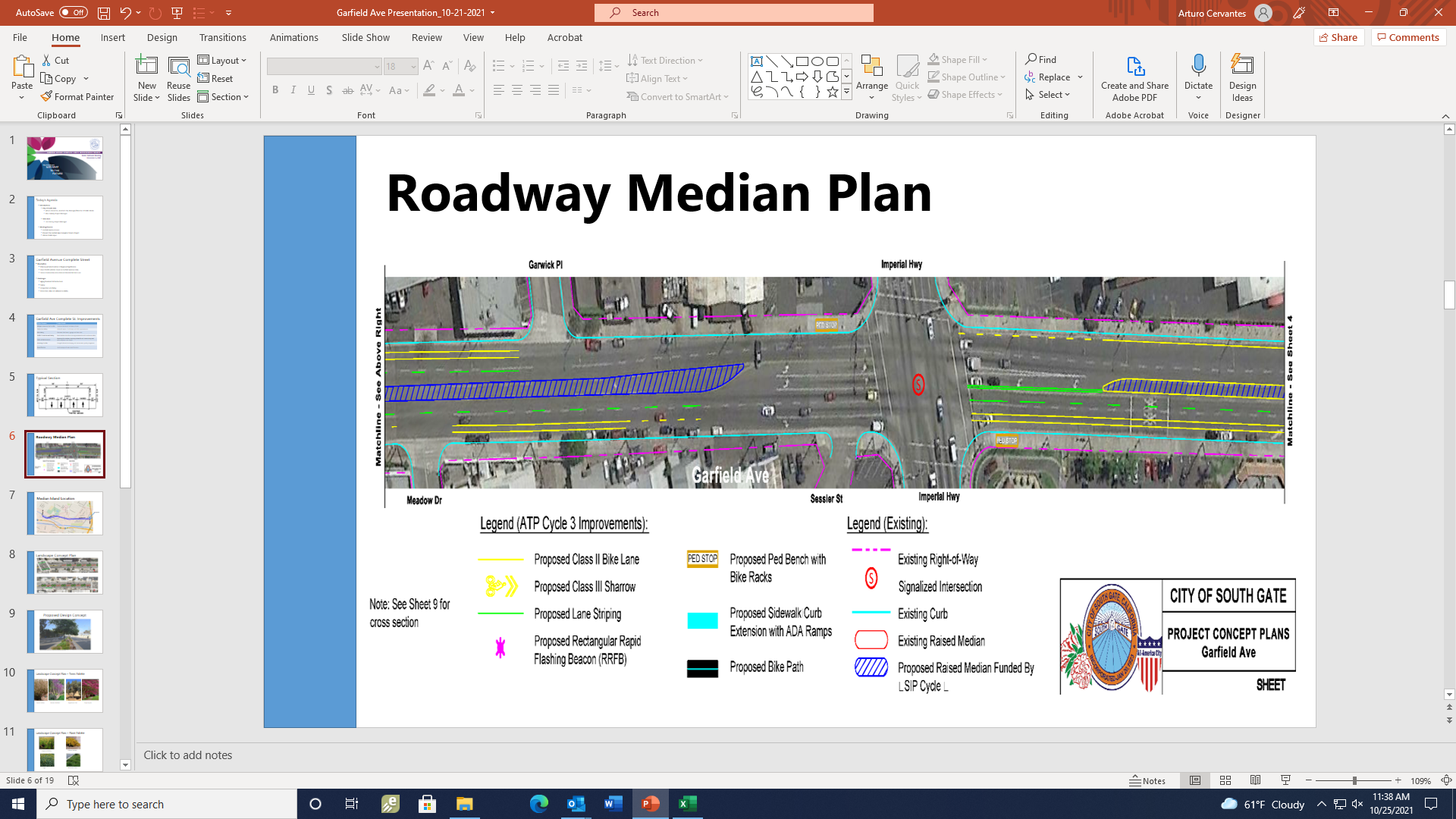 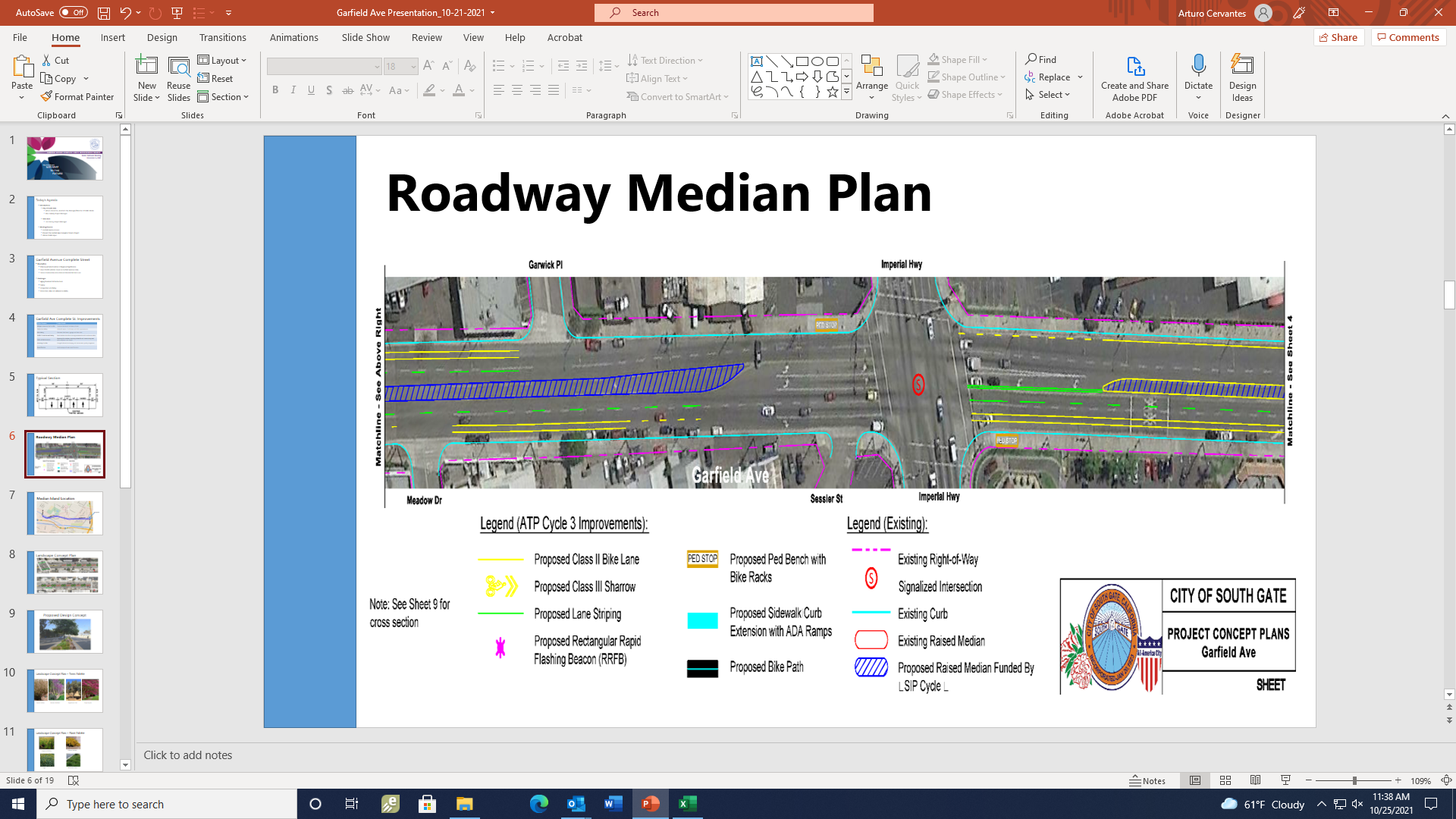 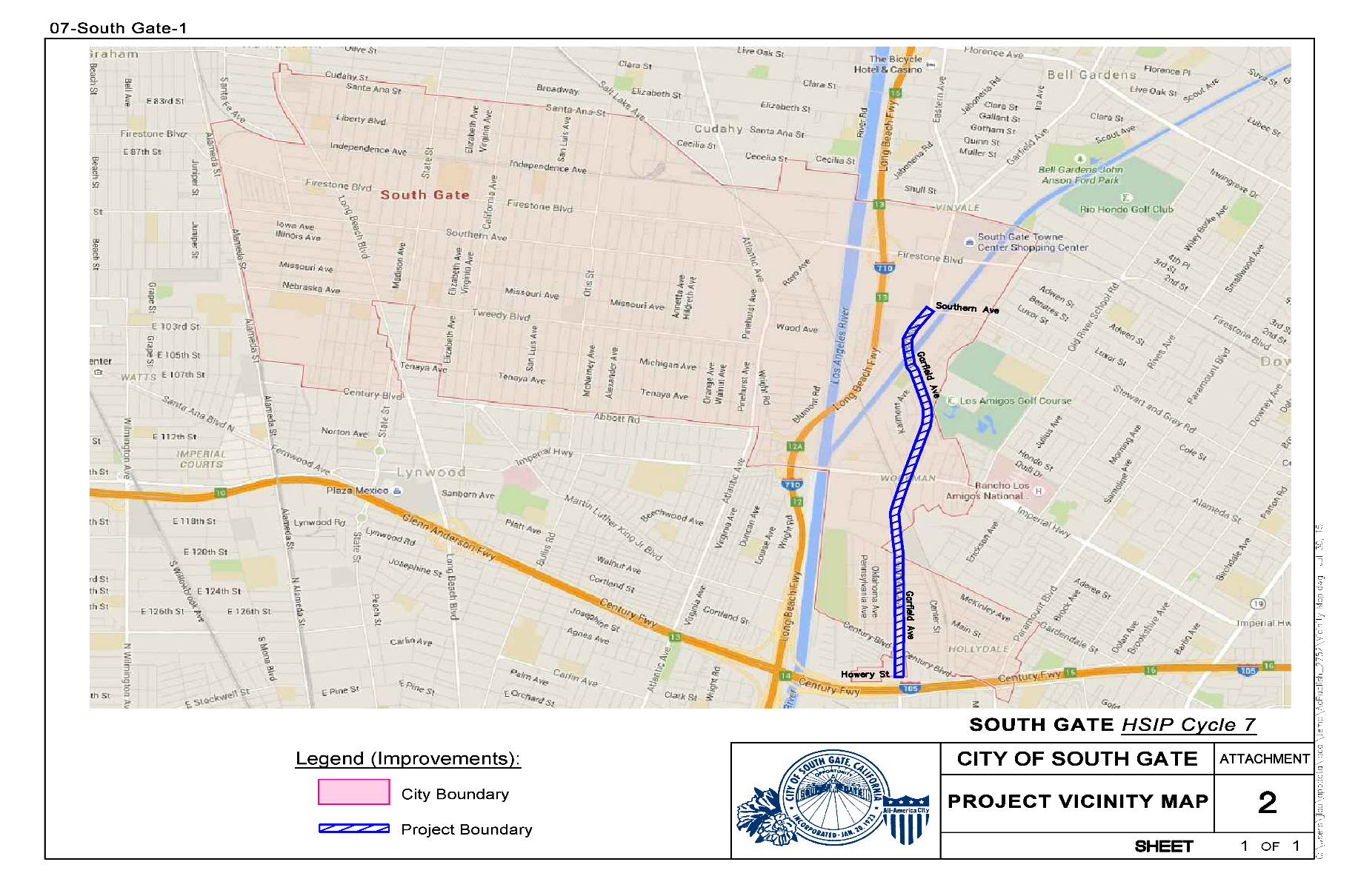 Median Island Location
Proposed Median Island
Landscape Concept Plan
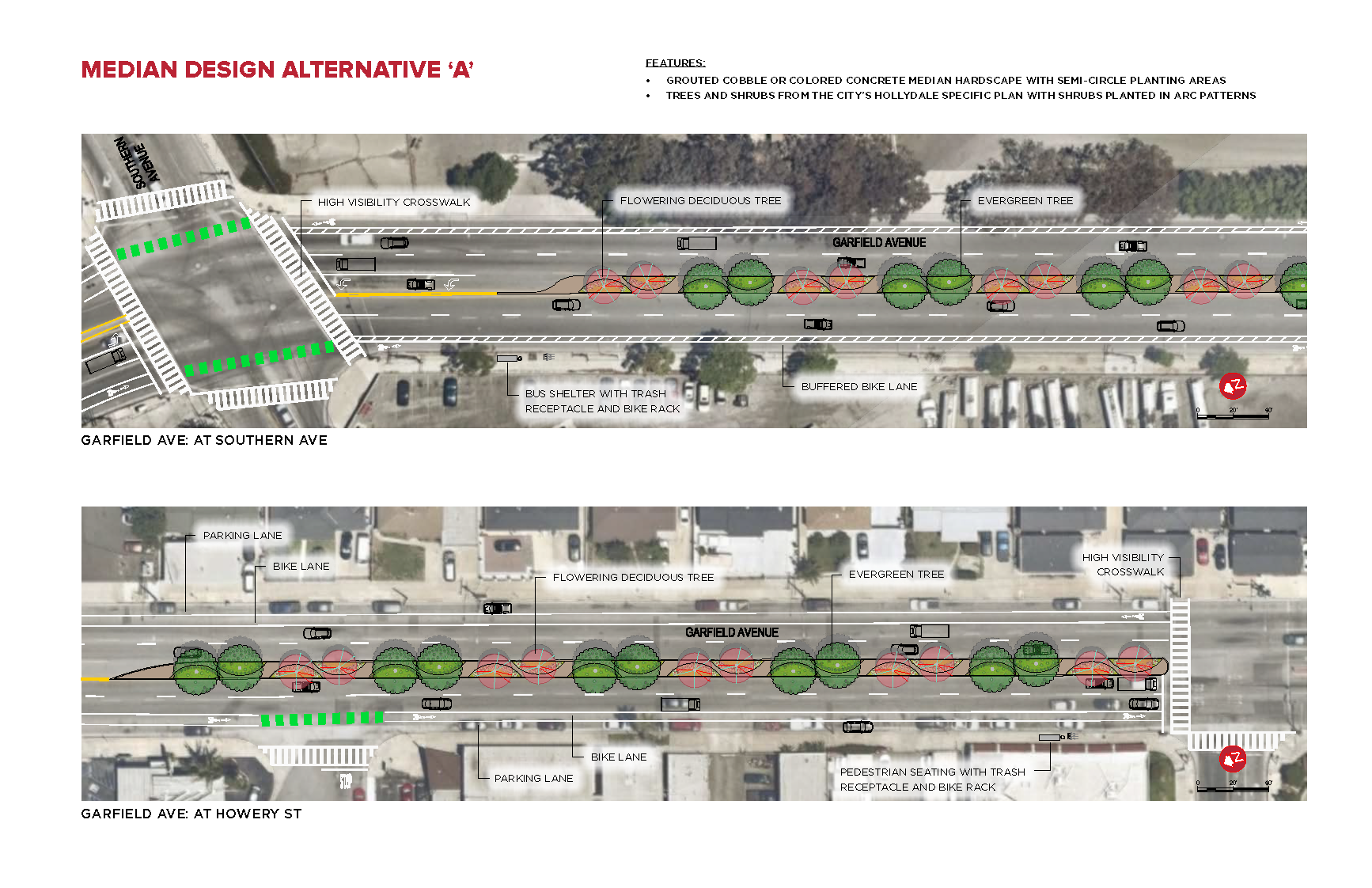 Proposed Design Concept
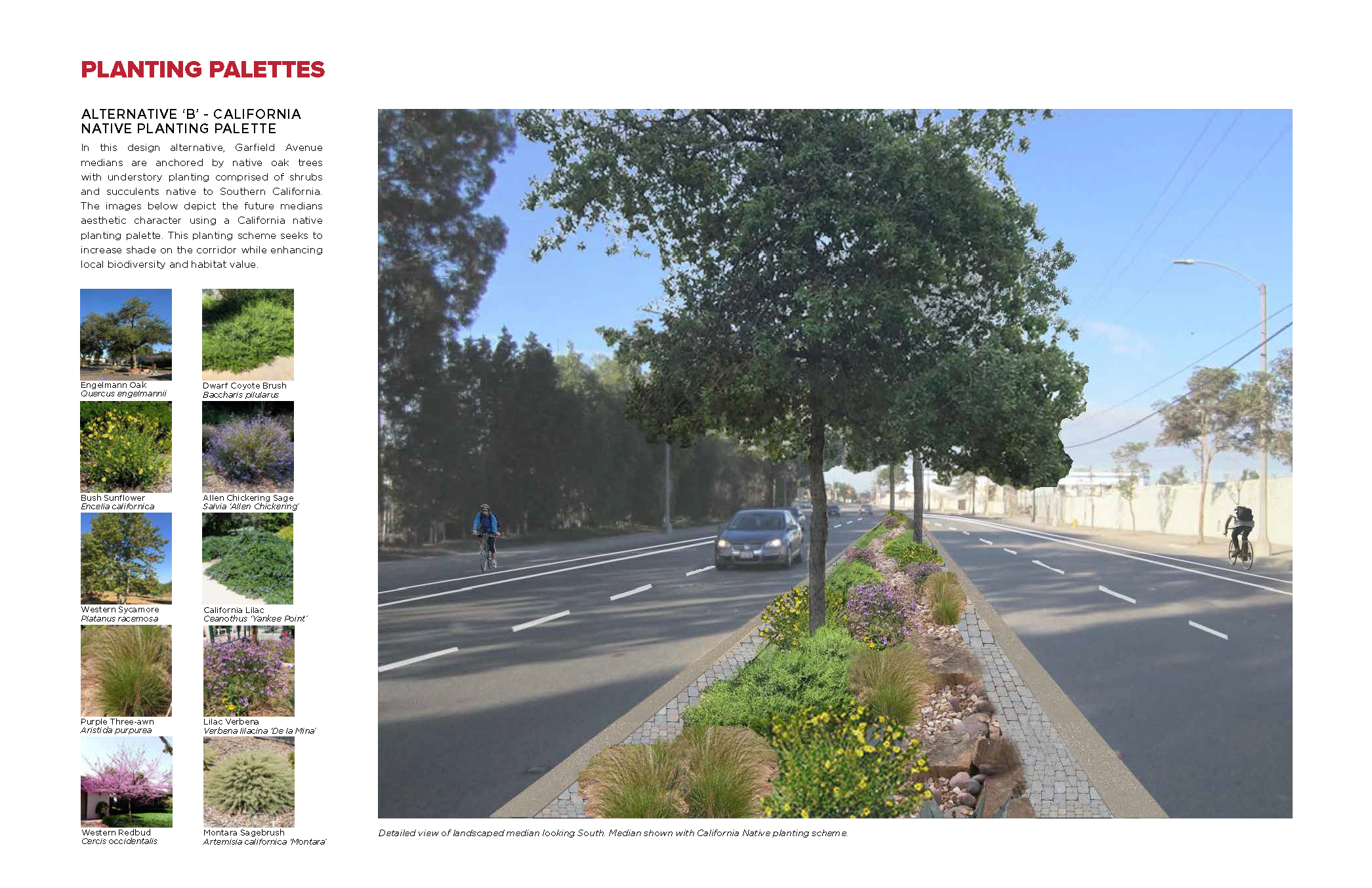 Landscape Concept Plan – Trees Palette
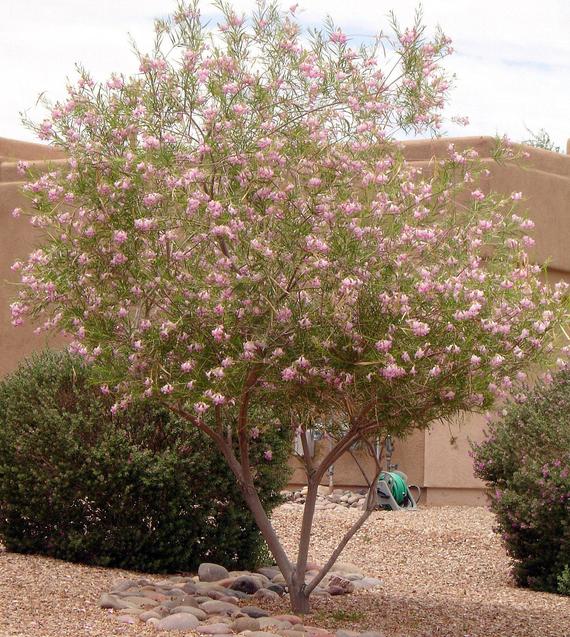 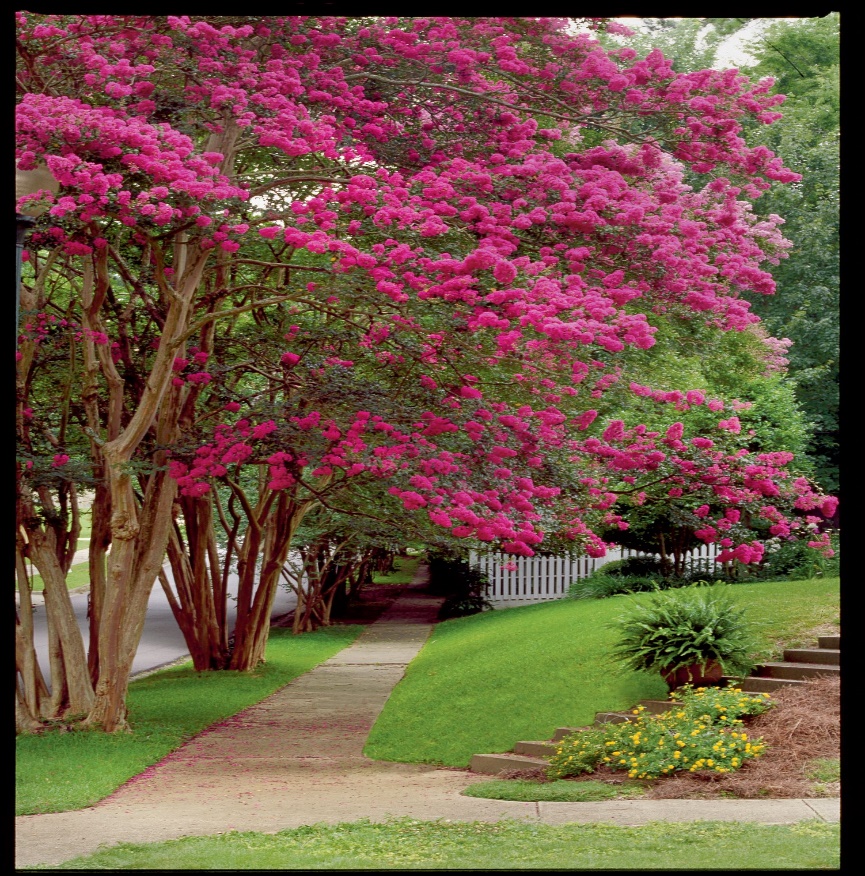 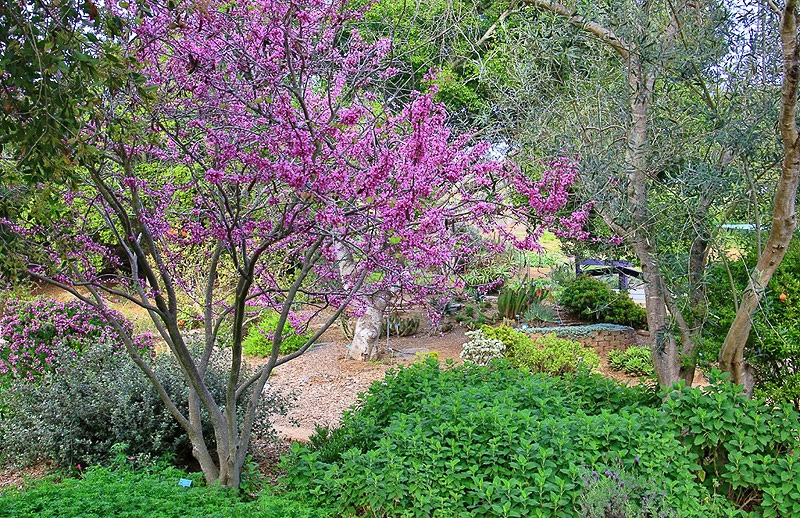 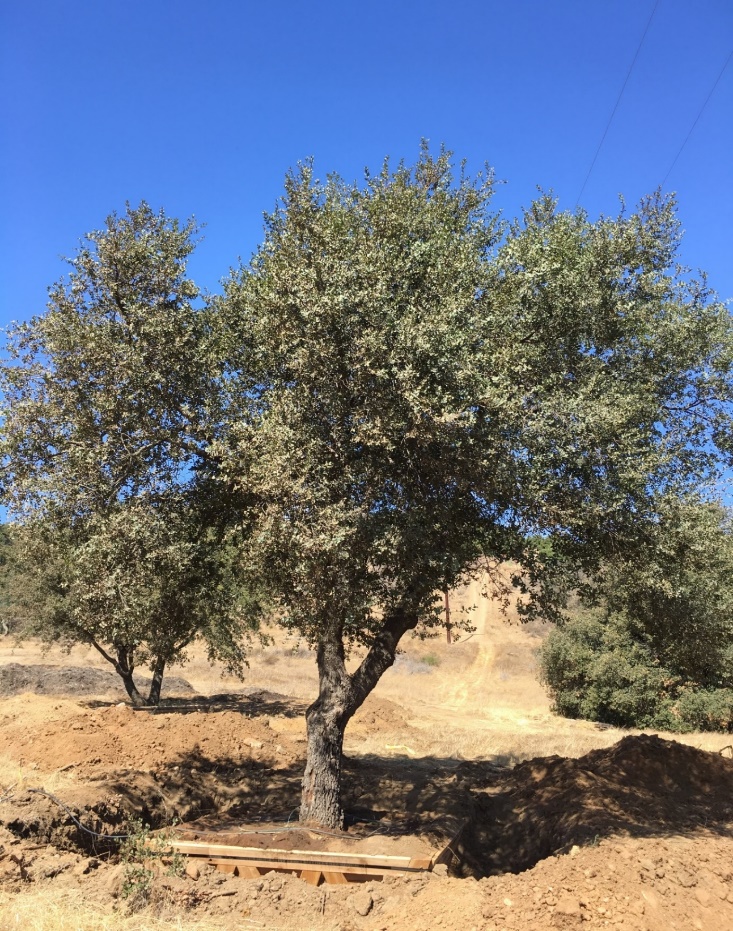 Desert Willow
Western Redbud
Engelmann Oak
Crepe Myrtle
Landscape Concept Plan – Plant Palette
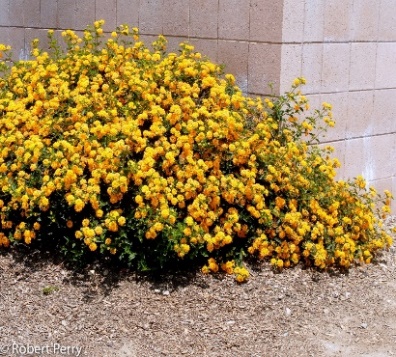 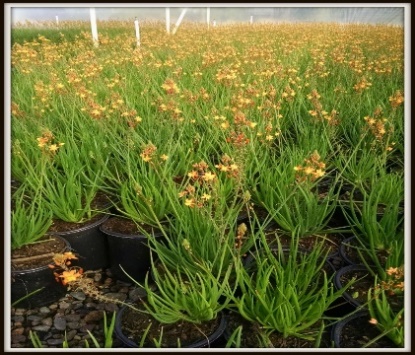 Golden Lantana
Tangerine Bulbine
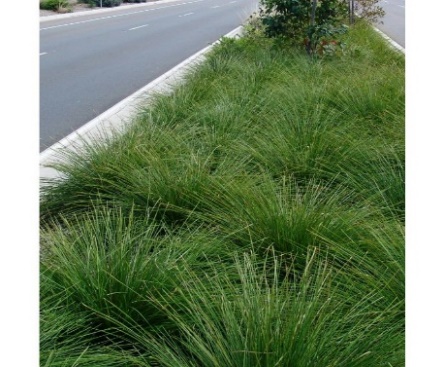 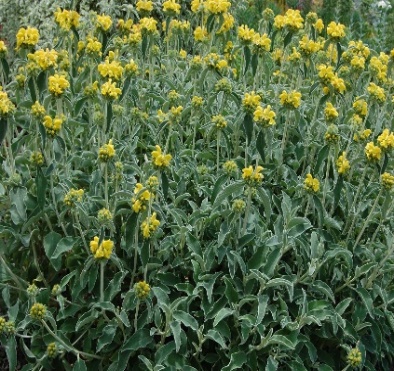 Sage
Mat Rush Grass
Landscape Concept Plan – Plant Palette
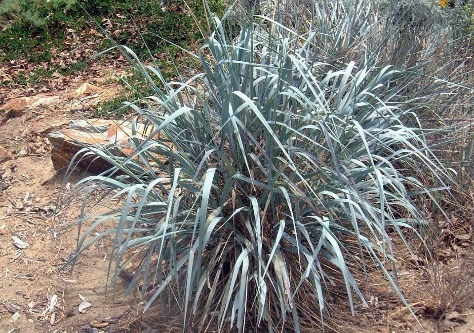 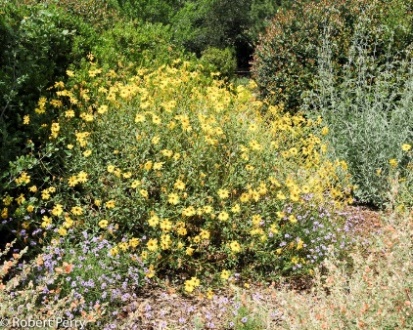 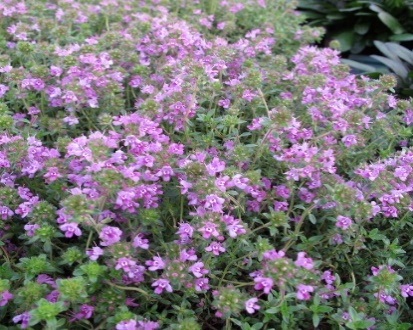 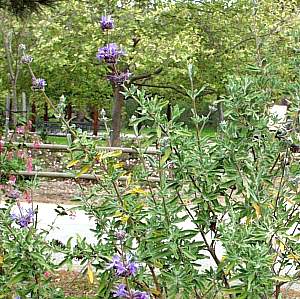 Bush Sunflow                                 Sage		                         Sage                                    Giant Wildrye
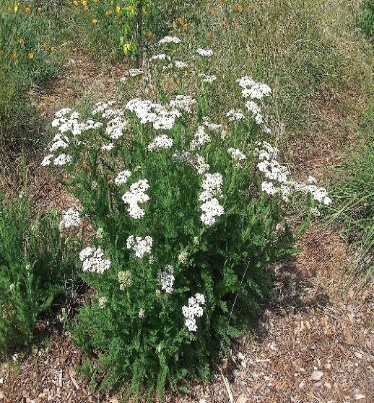 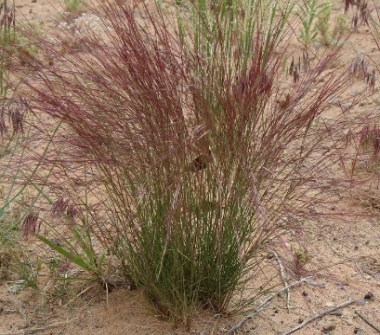 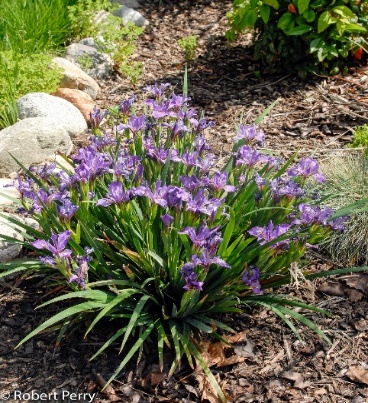 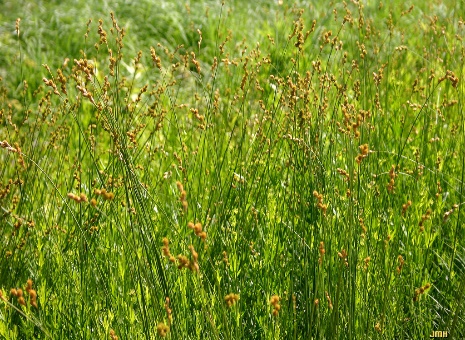 Purple Grass		CA Yarrow		Field Sage		Iris Plant
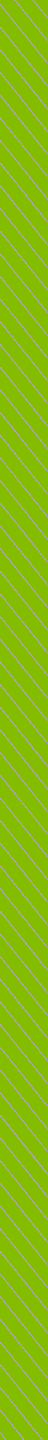 Streetscape Amenities
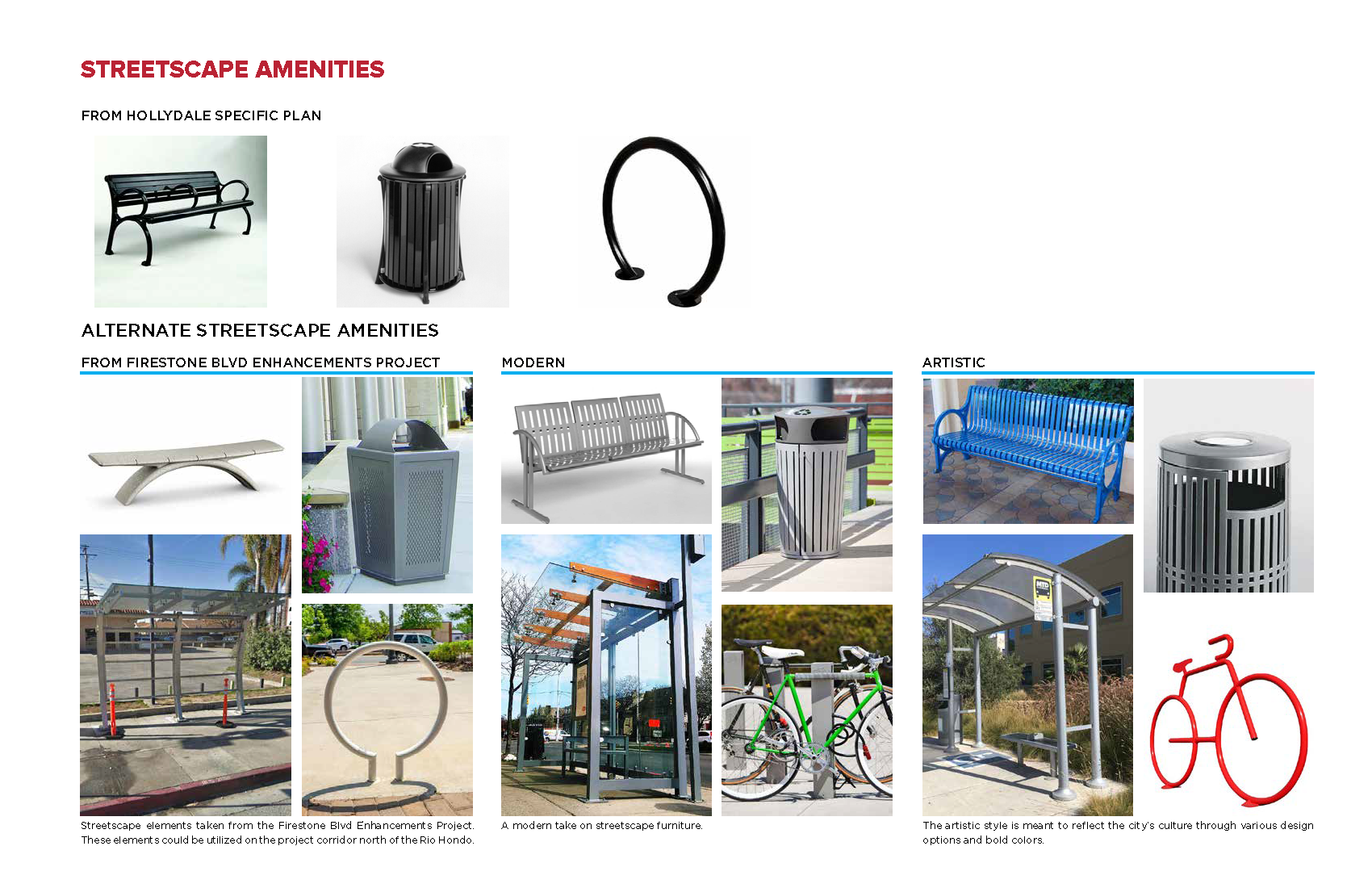 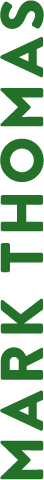 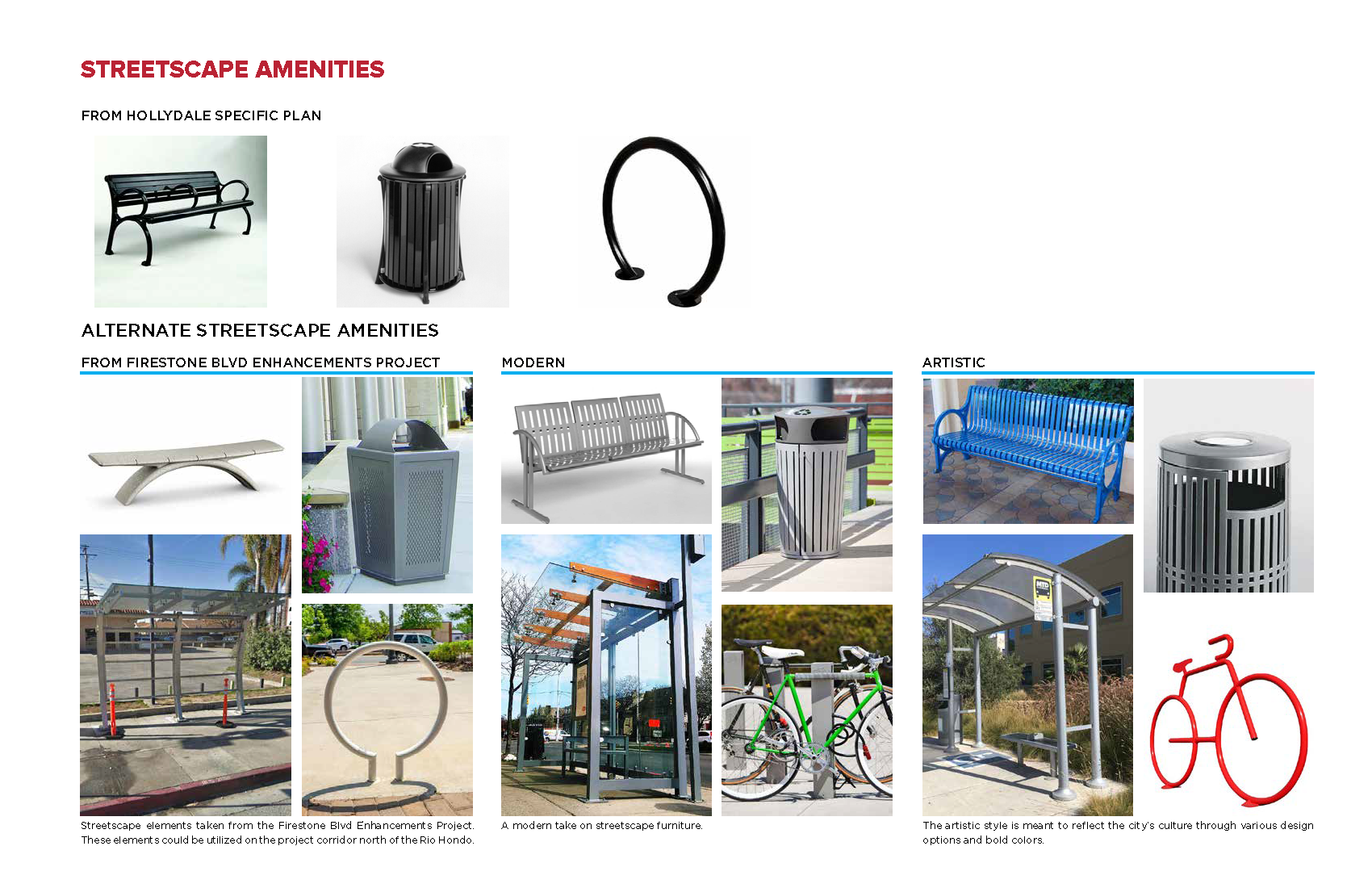 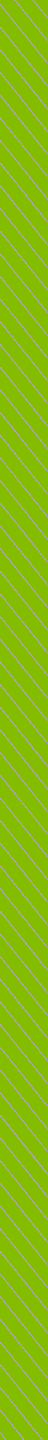 Bio-Filtration Well
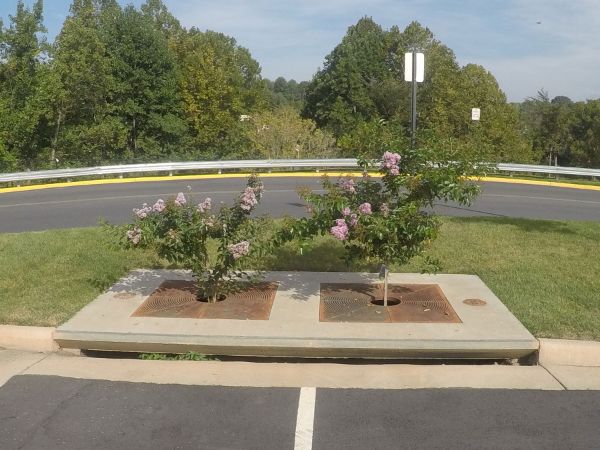 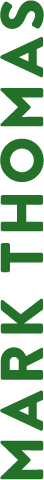 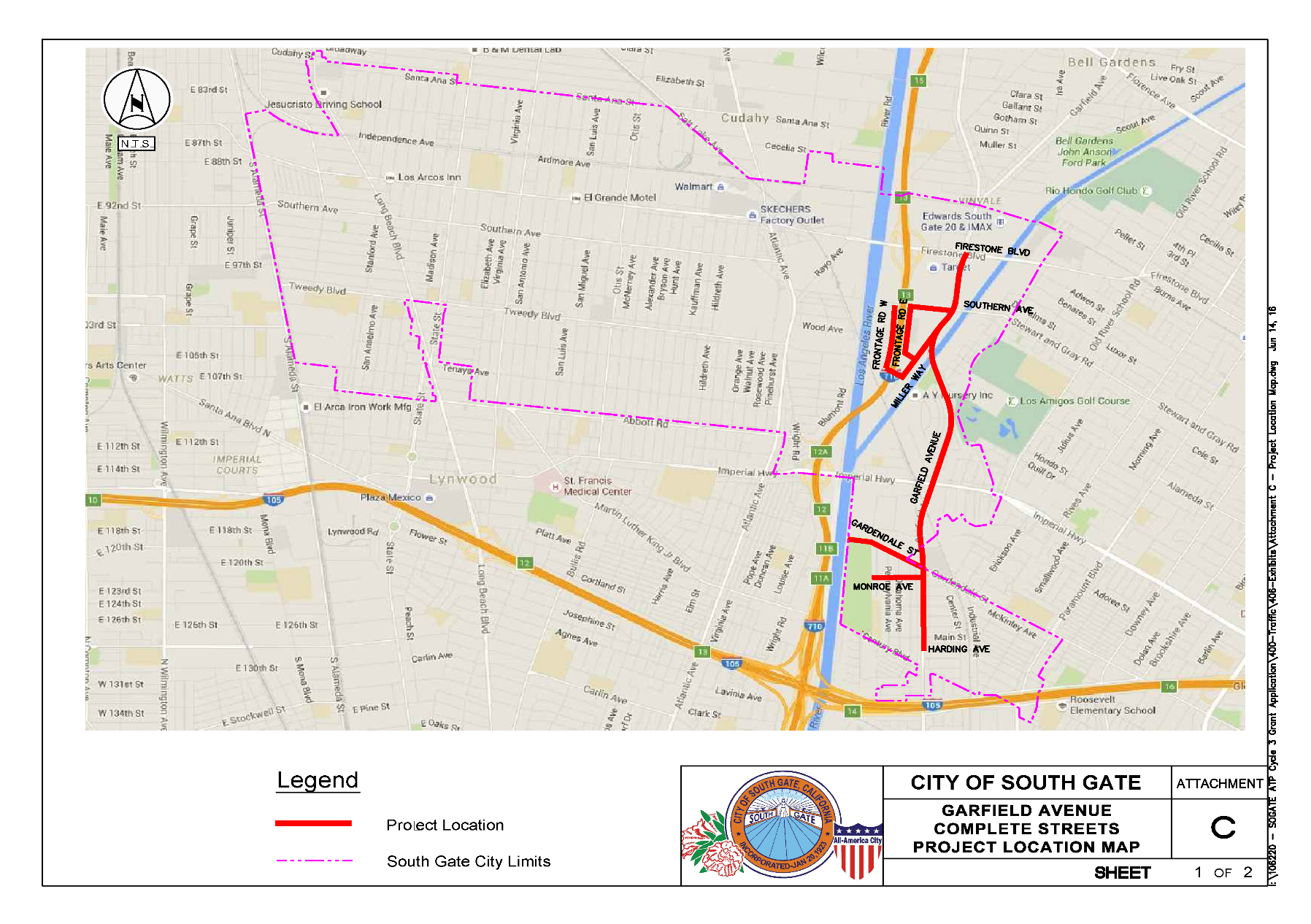 Roadway Bike Plan
Hollydale Park
Typical Section
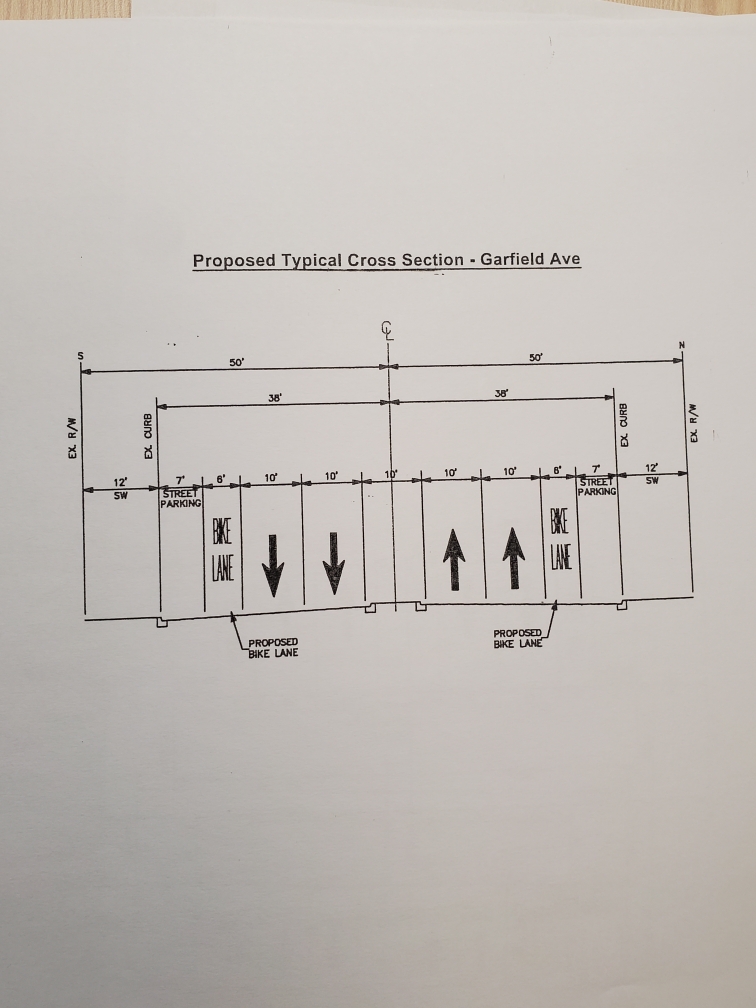 Public Communications
Elias Saikaly Project Engineer, esaikaly@sogate.org or 323.563.9581
Design Phase
Project Information Mailer
Public Outreach Meetings
Construction Phase
City’s Construction Notice
Construction Alerts
Contractor’s Construction Notice
Changeable Message Board
Other
Project website; CIPimprovements@sogate.org
Project’s Planned Budget
Activity					   Costs
	Design Phase with Contingencies 		$   800,000
	Construction Phase			$5,000,000
	Inspection, Management/Contingencies 	$   750,000
	Total 					$6,550,000
Funding Sources:  
The project is Funded by Federal Funds:  ATP Grant, HSIP Grant, other Funds;  Measure M, TDA, Road Mitigation and Proposition  C
GENERAL FUNDS -  None
Project Schedule
Public Outreach 		November 2021 
Complete Design 		December 21 - January 2022
Caltrans Approvals 		March  2022
Bid Construction 		April 2022
Start Construction 		Summer 2022
QUESTIONS/COMMENTS?		323-563-9581